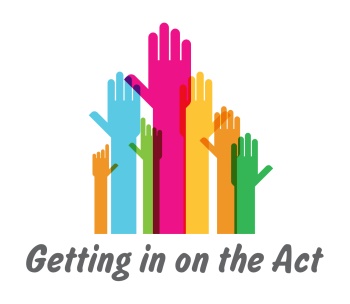 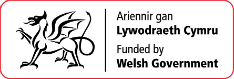 Module 3:
Enhancing Advocacy Skills
Care Council for Wales Information and Learning Hub
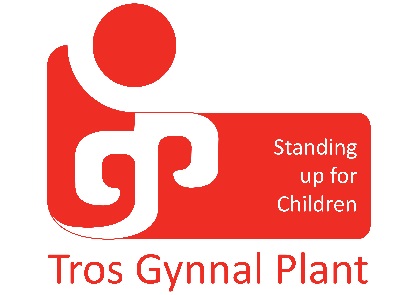 www.ccwales.org.uk/getting-in-on-the-act-hub/
[Speaker Notes: Learners attending this module should have completed the introductory module for the course and Module 1 – ‘What is Advocacy…?’.]
Learning outcomes for this session
By the end of the session learners will be able to:
Identify the key skills required to be an effective advocate
Recognise their own advocacy skills and relate them to their own 
     experiences
Demonstrate new and/or enhanced skills to complement their role as an advocate
[Speaker Notes: AIM: 	To clarify for learners what will be covered during the session.
	To allow learners to evaluate the session based on the intended outcomes.

TRAINER: 	Invite learners to comment on the learning outcomes for the session – Is this in keeping with what you were expecting? Is there anything missing that you would like to cover?

	Where learners wish to cover additional topics consider whether this will be covered during the session – if not, is it more relevant to one of the other modules? Could it be included in this session?]
Brief recap – How do you act as an advocate…?
Helping them access 
accurate information
Hearing their story and clarifying the issue
Helping them express their views, wishes and feelings
Helping them to decide what they
 want, including all potential outcomes
Helping them to tell others 
what they want
Establishing what their 
preferred outcome is
Making positive endings when 
the advocacy relationship ends
Helping them to 
understand outcomes
[Speaker Notes: There is an assumption that those attending this course understand what is meant by the term ‘advocacy’ and have self-selected themselves as advocates (either by attending module 1 and 2, or by other means).

AIM: 	To remind learners what we mean by the term advocacy and their role as an advocate.

TRAINER: 	Give out cards containing elements of the advocacy process. Ask learners to each share one or two examples of when/how they do what’s on the card.


(Resource 3a)]
Exercise 1: What makes a good advocate?
[Speaker Notes: AIM:	To support learners to consider what attributes make a good advocate.
	
TRAINER: 	Hand out small pieces of paper or Post-it notes. In pairs or groups, invite learners to note what they think makes a good advocate (one idea per piece of paper). Give out the sheets with the three 	headings ‘skills’, ‘personal qualities’ and ‘knowledge’, and ask learners to put their ideas into these categories.  

	Ask the groups to feed back the ‘skills’ category and draw out similarities between groups’ responses.
	Discuss what we mean by each of these skills and why each is important.

(Resource 3b)]
What makes a good advocate?
[Speaker Notes: TRAINER:	Personal qualities are set, knowledge is specific to each situation (and can be researched as needed), but the skills needed to be a good advocate are consistent regardless of what type of advocate 	you are. They can be learned but need to be practiced.
	It is the skills which are going to be covered in this module.]
Advocacy skills in action
1. Hearing their story – clarifying the issue
2. Helping them access accurate information
8. Making positive endings when the advocacy relationship ends
3. Establishing what their preferred outcome is
7. Helping them understand outcomes
4. Helping them explore options, including processes involved in each
6. Helping them tell others what they want
5. Helping them decide what they want, including all potential outcomes
[Speaker Notes: AIM: 	To consolidate learning by linking the skills identified to the reality of the advocacy process.

TRAINER:	Refer back to the lists created by the groups and link them to the advocacy process – specifically: listening, expressing yourself clearly. These all link to the term ‘interpersonal skills’ which we’ll be 	exploring further during the rest of the module.

	N.B. It’s likely that learners will identify more ‘practical’ skills such as ‘being organised’, ‘good time keeping’, etc. These skills in themselves are not covered in the following sections as they’re linked 	more to the advocate’s personal attributes. Re: research skills, to get information from others involved in the situation, good interpersonal skills are important.]
Skills for advocacy
Good communication skills are the building blocks of being an effective advocate:
Expressing our wants, feelings, thoughts and opinions clearly and effectively is only half the communication process…
…the other half is listening and understanding what 
others communicate to us
[Speaker Notes: AIM:	To clarify the two key skill sets that contribute to being an effective advocate – listening and expressing.

TRAINER: 	These are the two ‘sides’ of effective communication, which is key to all types of advocacy. Often the reason why someone needs advocacy support is that they are not able to communicate their 	views and wishes effectively for some reason – this may involve feeling unable to speak up or  feeling they’re not being listened to.

	Optional discussion – think about someone you’ve supported through advocacy. Where did communication come into the situation? Were they unable to communicate views and wishes, and/or not 	being listened to effectively?]
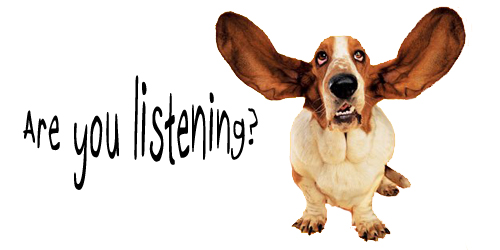 An advocate must be able to listen effectively 
and clarify what they are hearing
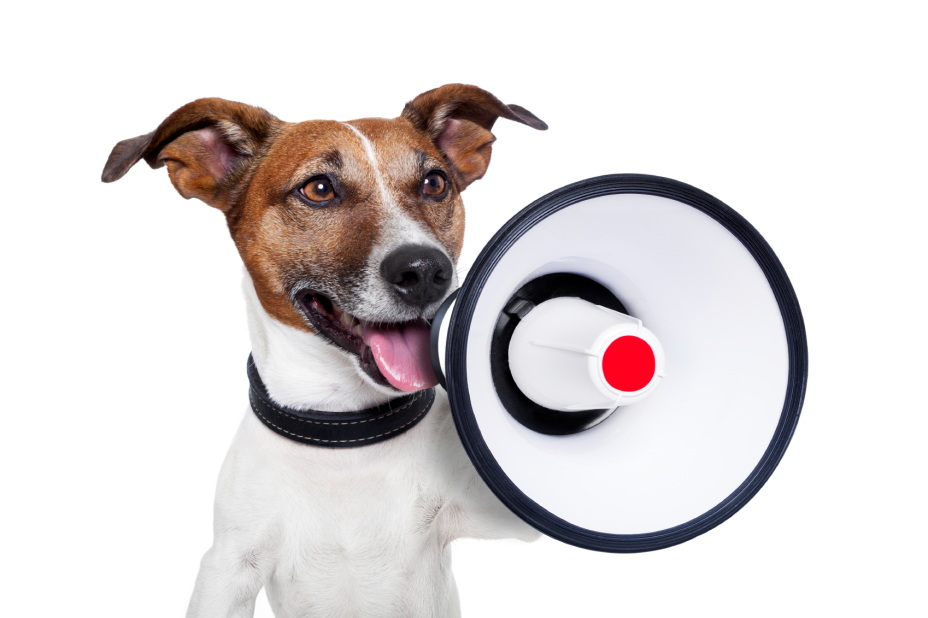 An advocate must be able to express themselves effectively to a range of audiences
Listening effectively
Active listening 
	
Reflecting/clarifying
	
Reading non-verbal cues 
	
Demonstrating a non-judgemental response and showing empathy
[Speaker Notes: AIM:	To clarify that listening is not just about ‘hearing’. It’s important to demonstrate that we are listening and understanding.

TRAINER:	Invite learners to share their understanding of each term.
	
	Each element of effective communication links to other parts e.g. demonstrating a non-judgemental response will help you respond assertively, reflecting/clarifying what you’re hearing will help you to  	ensure that you ask appropriate questions.

	Note – ‘demonstrating a non-judgemental response’ is about not allowing our judgements of a person/situation to affect our response. We all make judgements all the time, so it’s not always possible 	to be truly ‘non-judgemental’, but it’s important that we are aware of our judgements.]
Expressing yourself effectively
Appropriate use of language
	
Effective questioning 
	
Awareness of non-verbal communication
	
Rapport building 
	
Assertiveness
[Speaker Notes: AIM:	To clarify that expressing isn’t just about speaking. 

TRAINER:  	Point of discussion – 55% of communication is body language, 38% is tone of voice and 7% is the actual words spoken (Mehrabian & Wiener, 1967).
	Again, elements link to others e.g. part of being assertive is using appropriate language (such as ‘I feel upset when’ rather than ‘you upset me when you’).]
Skills practice workshops
[Speaker Notes: AIM:	To offer learners practical exercises to define, explore and enhance their interpersonal skills to improve their ability to offer advocacy support.

TRAINER:	The skills practice workshop should be adapted to meet the needs of the audience and the time available. The following are suggested exercises that each offer learners an opportunity to explore 	and/or enhance their interpersonal skills. Some exercises cover a group of skills, others focus on one.

	If you have sufficient space, learner numbers and co-facilitators, you may choose to facilitate a ‘carousel’ style session where learners move around to experience the exercises they feel best fit their 	needs. These exercises are intended as a starting point for learners to become more aware of areas they may need to seek further development, and not a complete learning experience.]
Workshop A
Active listening
Modes of listening:
Competitive listening
More interested in promoting our own point of view than understanding 
someone else’s
Passive listening
Genuinely interested in the other person’s point of view – assume 
that we’ve heard and understood correctly and do not seek 
verification
Active listening
Genuinely interested in the other person’s point of view – active in 
checking out our understanding before responding
[Speaker Notes: AIM: 	To clarify with learners what is meant by the term ‘active listening’.

TRAINER:	Place flipchart sheets around the room with one mode of listening noted on each. In groups or pairs, ask learners to move around the room to each 	flipchart sheet, noting behaviours that might 	indicate each mode of listening.  E.g. Competitive – interrupting, shifting in seat, distracted; Passive – over-agreeing i.e. ‘yeah…yeah..’, 	trying to move the conversation on quickly; Active listening – 	nodding, eye contact, reflecting back what’s been said to check understanding.

	Ask pairs/groups to feedback from the flipchart they end on.  
	Possible extension – ask individuals to demonstrate a mode of listening in pairs/groups or to the whole group.

Active listening is a way of “listening for meaning" in which the listener checks with the speaker to see that a statement has been correctly heard and understood. The goal of active listening is to improve mutual understanding.

When interacting, people often are not listening attentively to one another. They may be distracted, thinking about other things or thinking about what they are going to say next (the latter case is particularly true in conflict situations or disagreements).

Active listening is a structured way of listening and responding. It focuses attention on the speaker.]
Skills practice – ‘My dream holiday’
[Speaker Notes: AIM: 	To offer learners an opportunity to test and improve their active listening skills.

TRAINER:  	An advocate often finds themselves in a position of listening to what a person likes/doesn’t like about a situation and needing to consider the person’s options based on this information. This exercise 	offers an opportunity to practice these skills without putting learners in an advocacy ‘role-play’ situation. 

	Ask learners to arrange themselves into pairs (depending on group size you may choose to split into threes and include an ‘observer’ to offer feedback). Learners should decide on a ‘talker’ and a 	‘listener’ (these roles will swap around).

	Invite the talker to describe what they would want from their dream holiday but without mentioning a destination. 
	The listener should practice active listening skills – listening attentively to what is being said and what is not quite being said, and demonstrating that they’re listening to the talker by their behaviour. 
	After 3-4 minutes the listener has to summarise the three or four main issues or criteria that they have heard the talker express and then make a suggestion of a suitable destination. 
	Following this, invite the talker to review how close the listener was to what they had in mind. Where appropriate, also invite the observer to comment on how the listener demonstrated active 	listening behaviours. Swap roles and repeat.

	Finally invite learners to note their thoughts/conclusions about the exercise.  
	Feed back in pairs if they are comfortable to do so.
	Have any additional learning needs been identified?]
Workshop B
Demonstrating a non-judgemental response
Observing your own judgements and building empathy
“Reactions are like a revolver. Avoid being trigger-happy.”
www.howtoforgivepeople.com
[Speaker Notes: AIM:	To clarify for learners that we all make judgements all the time.
	To encourage learners to think about their own judgements and what they’re based on.

TRAINER:	Invite learners to consider the quote and what they think it means.  

	Question: Who here makes ‘snap judgements’? (Everyone does this based on their own experiences – your initial judgements may be inaccurate or misleading, and the important thing is that you 	don’t let them affect your actions.)

	Being non-judgemental is important in advocacy – we should not judge the person we’re supporting, their views and wishes, and we should also be careful of judging the people we’re expressing 	these views and wishes to, as this can have an impact on rapport building (see Workshop E). It’s important to empathise with the person – put ourselves in their position and imagine how we’d feel to 	move away from our judgemental stance.
		
	It’s natural to have thoughts and emotions about any situation but not always necessary to express them outwardly. It’s useful to observe yourself carefully rather than immediately acting on your 	internal reaction. A knee-jerk reaction is not usually the wisest one as it can reveal your inner prejudices and judgements.]
Skills practice – Using empathy to overcome judgements
Left alone, the brain will automatically judge things as good or bad, right or wrong, fair or unfair, important or unimportant, urgent or non-urgent, and so on. This happens so fast that our experiences are automatically coloured when we get to them…
…the key here is to bring awareness and intentionality to the moments of our lives. Be aware when the brain is automatically judging a situation or a person, and we can pause and get some perspective. Was this judgment just something that popped in my mind? Is there another way I can see this?
http://www.huffingtonpost.com/elisha-goldstein-phd/non-judgmental-awareness_b_3204748.html
[Speaker Notes: AIM: 	To support learners to explore their understanding of being non-judgemental.
	To support learners to acknowledge their own judgements.
	To encourage learners to build empathy to overcome their judgements.

TRAINER:	Read out the statement on the slide. Reiterate that we are not here to judge each other any more than we should judge the people we’re supporting.
	Invite learners to choose a card and note their initial split-second ‘judgement’, then give themselves a minute to think the statement through and put themselves in the position of the person on the 	card (what might they think/feel? why might this be important to them?).  

	Finally invite learners to note their thoughts/conclusions about the exercise.  
	Feed back if they are comfortable to do so.
	Have any additional learning needs been identified? 

(Resource 3c)]
Workshop C
Non-verbal communication (body language)
Speaking without words
“What you do speaks so loudly I cannot hear 
what you say”

									Ralph Waldo Emerson
[Speaker Notes: AIM: 	To clarify with learners what is meant by the term non-verbal communication.

TRAINER:	Invite learners to consider the quote and what they think it means.
	
	Question: What makes up ‘non-verbal communication’?

	55% of communication is body language, 38% is tone of voice and 7% is the actual words spoken. 
	It's important to recognise that it's our non-verbal communication—our facial expressions, gestures, eye contact, posture, and tone of voice—that speak the loudest.]
Non-verbal communication
Facial expression
Smile, frown
Gestures
Hand movements, nodding, winking
Postures
Arm crossing, leg crossing, 
seating position
Eye contact
Movement of eyes, blinking
Paralinguistics
Tone, pitch, loudness of voice
[Speaker Notes: AIM:	To clarify some of the elements that make up ‘non-verbal communication’.

TRAINER:	Work through the slide encouraging group discussion.]
Skills practice – Non-verbal communication
[Speaker Notes: AIM:	To offer learners an opportunity to test and improve their ability to interpret and receive non-verbal communication.

TRAINER:	In pairs/groups, give each learner a card containing a sentence and three descriptive words (e.g. ‘My house is just around the corner’ – excited, frustrated, confused). Partners to try to guess the 	descriptive words on the card. Learners to take it in turns to speak/guess.
	Encourage learners to think about all the elements of non-verbal communication (put previous slide up for reference) 

	This exercise may take some learners too far out of their comfort zone. Alternatively, show TV clips/YouTube videos with the sound muted – ask learners to write notes to interpret the scene and take 	notes. Play the scene with sound. Draw out similarities in the interpretations to demonstrate that we all have a broadly shared understanding, but the more subtle elements may be less easy to 	interpret.

	Suggested clips: https://www.youtube.com/watch?v=N7lGqmZprx0&list=PLol1SivyvPuOrnZo0-J6BcmDmwCQNyV_t&feature=em- share_video_in_list_user
	https://www.youtube.com/watch?v=ihKXQbYeV5k
	https://www.youtube.com/watch?v=OvEci5Bjgd4&index=2&list=RDihKXQbYeV5k 

	Finally invite learners to note their thoughts/conclusions about the exercise.  
	Feed back in groups/pairs if they are comfortable to do so.
	Have any additional learning needs been identified? 

(Resource 3d)]
Workshop D
Appropriate use of language
Know what I mean...?
The type of language we use is dictated by:
The purpose of the contact
		e.g. to reassure, to gain information, 
		to express opinion, to impart bad news…
The nature of the relationship
		e.g. formal/informal, friend/stranger,
[Speaker Notes: AIM: 	 To clarify with learners that the language we use changes depending on the situation we’re in and who we’re 	communicating with.

TRAINER:	Place flipchart sheets around the room with one scenario and a question noted on each (you might choose to use two scenarios or more dependent on the group size). In pairs or groups, ask learners 	to move around the room noting words to describe their use of language in each situation e.g. – formal, loud, simplified, etc. Encourage learners to think about the most appropriate language and 	tone to make themselves understood and connect with the person they’re speaking to (beginning to demonstrate rapport building).

(Resource 3e)]
Skills practice – Appropriate use of language
[Speaker Notes: AIM: 	To offer learners an opportunity to test and improve their use of language.

TRAINER: 	In pairs, ask learners to sit back to back. Give one learner a simple picture and ask them to describe it to their partner. Ask the partner to draw the picture as it’s described to them. As learners are 	unable to use body language to communicate, they’ll be reliant on verbal cues only.  

	Finally invite learners to note their thoughts/conclusions about the exercise.  
	Feed back in pairs if they are comfortable to do so.
	Have any additional learning needs been identified? 

	This exercise reinforces the importance of the appropriate use of language in written communication or during a phone conversation. The other person cannot interpret your message through non-	verbal communication (except for tone).

(Resource 3f)]
Workshop E
Effective questioning
Question types
Closed questions
Begin with Do, Is, Can, Could, etc...
To establish something 
	    e.g. agreement, accuracy
May be answered with ‘yes’ or ‘no’
Open questions
Begin with What, Where, Why, How, etc…
To gain information/test knowledge
May not be answered with ‘yes’ or  ‘no’
[Speaker Notes: AIM: 	To clarify the importance of using different types of questions for different purposes.

TRAINER: 	Group discussion. Ask learners to consider situations where each type of question might be useful in an advocacy situation.]
Skills practice – Effective questioning
[Speaker Notes: AIM: 	To offer learners an opportunity to test and improve their use of effective questioning.

TRAINER:	Give out the ‘effective questioning’ exercise sheet. In pairs, invite Person 1 to ask Person 2 about their night out. Person 2 must answer the questions using the information in their briefing.

Person 1:  
Answer all the questions honestly but with the minimum necessary information.
Answer all the closed questions with ‘yes’ or ‘no’.
If the information you’re asked for is not included in the scenario you may make something up or say ‘I don’t know’.

Person 2: 
Find out as much key information as possible about what Person 1 did last night by using an appropriate questioning technique.
Try to put Person 1’s activities in the order in which they took place.
Try to avoid asking the same question twice – re-phrase wherever possible.  
If Person 1 answers ‘I don’t know’, they don’t have this information on their sheet so you should move on to a different question.

Finally invite the learners to note their thoughts/conclusions about the exercise.  
Feed back in pairs if they are comfortable to do so.
Have any additional learning needs been identified? 

(Resource 3g)]
Workshop F
Rapport building
[Speaker Notes: This workshop brings together the learning from all of the other workshops. Building rapport and being assertive are both concepts that require us to bring together our skills of listening and expressing ourselves to connect with others and clearly state our position.   

Eye contact: demonstrates interest, shows sincerity
Body posture: congruent body language will improve the significance of the message
Gestures: appropriate gestures help to add emphasis
Voice: a level, well modulated tone is more convincing and acceptable, and is not intimidating
Timing: use your judgement to maximise receptivity and impact
Content: how, where and when you choose to comment is probably more important than WHAT you say]
What is rapport...?
Rapport is a state of harmonious understanding with another individual or group that enables greater and easier communication. In other words, rapport is getting on well with another person, or group of people, by having things in common, this makes the communication process easier and usually more effective.

Although initial conversations can help us to relax, most rapport-building happens without words and through non-verbal communication channels.

We create and maintain rapport subconsciously through matching non-verbal signals, including body positioning, body movements, eye contact, facial expressions and tone of voice with the other person.
[Speaker Notes: AIM: 	To introduce and explain the concept of ‘rapport’.]
Skills practice – Rapport building
Smiling
Offering similar examples
Agreeing
Nodding
Being interested
Eye contact
Open body language
Showing understanding
[Speaker Notes: AIM: 	To offer learners an opportunity to test and improve their use of rapport building.

TRAINER:	Ask leaners to group into pairs. Provide pairs with scenario to discuss e.g. how meals are decided in their home, what they enjoy doing in their spare time, favourite films, etc. The first member of 	the pair is to tell the other person about the given scenario i.e. who does the shopping, how they decide what to eat, how they budget for food, etc. The person listening is to actively try to build 	rapport with the person by engaging in the conversation, but not taking over, being guided by the pointers on the slide. Once finished the pair is to swap who is talking, to give both learners the 	opportunity to practice. 

	Finally invite learners to note their thoughts/conclusions about the exercise.  
	Feed back in pairs if they are comfortable to do so.
	Have any additional learning needs been identified?]
Workshop G
Assertiveness
What is assertiveness…?
Being assertive means being able to stand up for your own or other people’s rights in a calm and positive way, without being either aggressive or passive.

Assertive individuals are able to get their point across without upsetting others or becoming upset themselves.
[Speaker Notes: AIM: 	To introduce and explain the concept of ‘assertiveness’.]
Skills practice – Assertiveness
[Speaker Notes: AIM: 	To offer learners an opportunity to test and improve their assertiveness skills.

TRAINER:	Ask leaners to group into groups of three – two to take part in the exercise and one observer.
	Give out pairs of cards, informing the learner of what it is that they are to advocate and some examples of their reasoning, which they can add to.
	Leaners are to advocate their point, without getting aggressive or upset and by being respectful to the other person’s argument.
	The observer is to feedback to the pair, offering reflection on how they did.
	Individuals within group to swap around to give each learner the opportunity to practice.

	Finally invite learners to note their thoughts/conclusions about the exercise.  
	Feed back in groups if they are comfortable to do so.
	Have any additional learning needs been identified? 

(Resource 3h)]
Learning outcomes for this session
By the end of the session learners will be able to:
Identify the key skills required to be an effective advocate
Recognise their own advocacy skills and relate them to their own experiences
Demonstrate new and/or enhanced skills to complement their role as an advocate
[Speaker Notes: AIM: 	To clarify for learners what was intended for delivery during the session.
	To allow learners to evaluate the session based on the intended outcomes.

TRAINER: 	Invite learners to comment on the learning outcomes for the session – do they feel these have been met?
	Invite learners to complete an evaluation.]